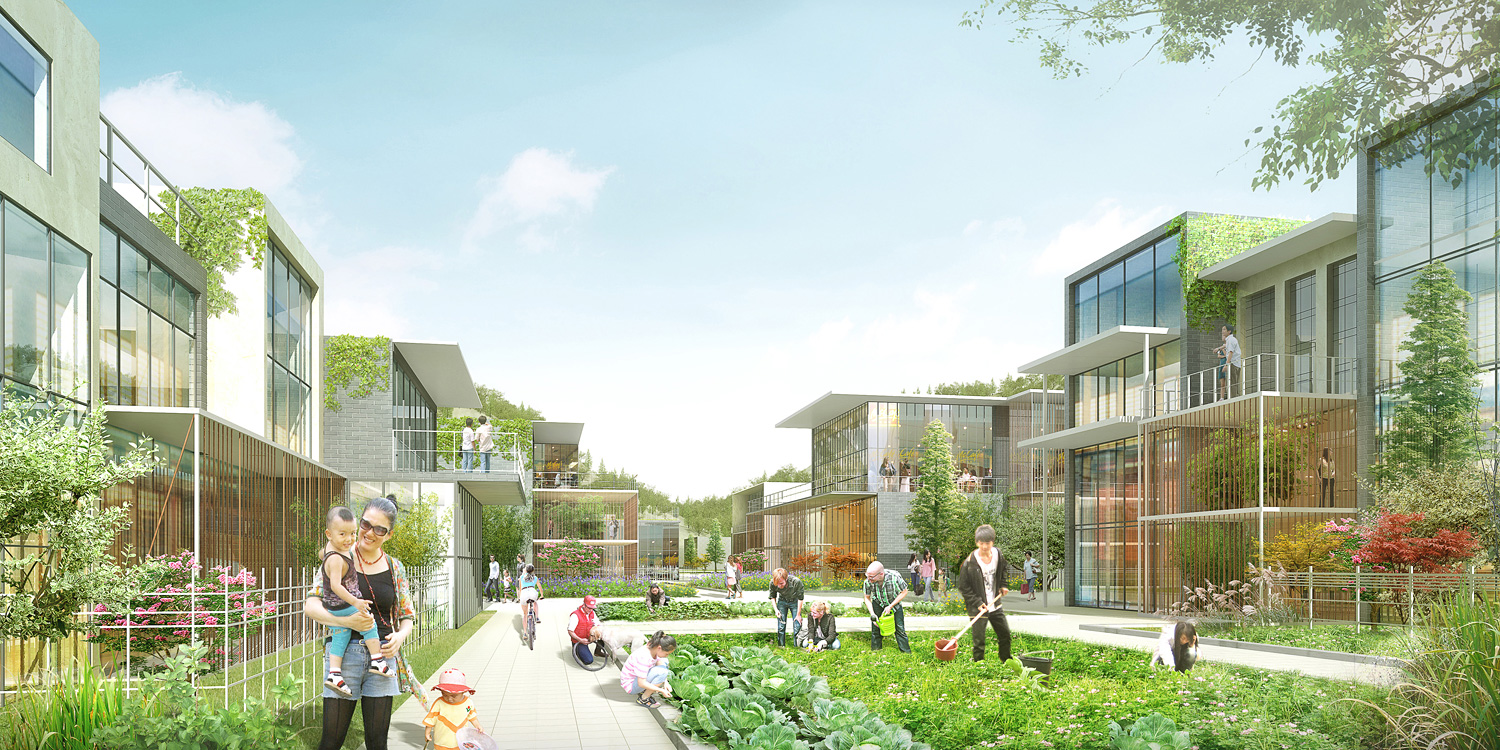 Human System
Are there built environment typologies that correlate with population characteristics?
Built environment:  Housing density, percent green space, commercial and residential land use mixture…
Demographics:  Race/ethnicity, age, income, education…
Knowing this allows us to project how demographic shifts might be accompanied by changes in built environment forms
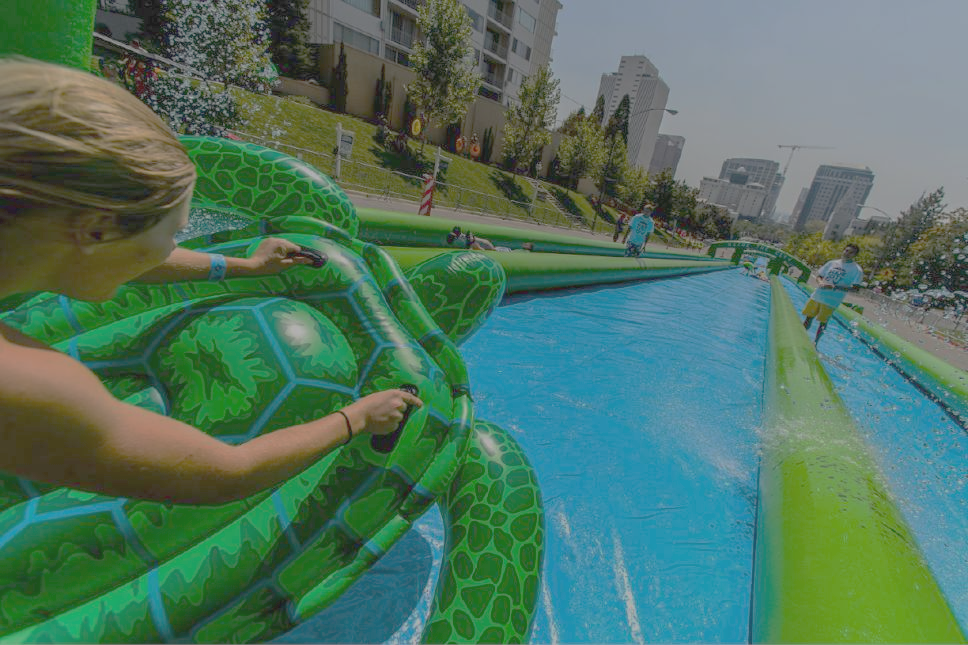 Human System
How does demand for water vary by population characteristics?
Knowing this allows us to project how demographic shifts might be accompanied by changing demands
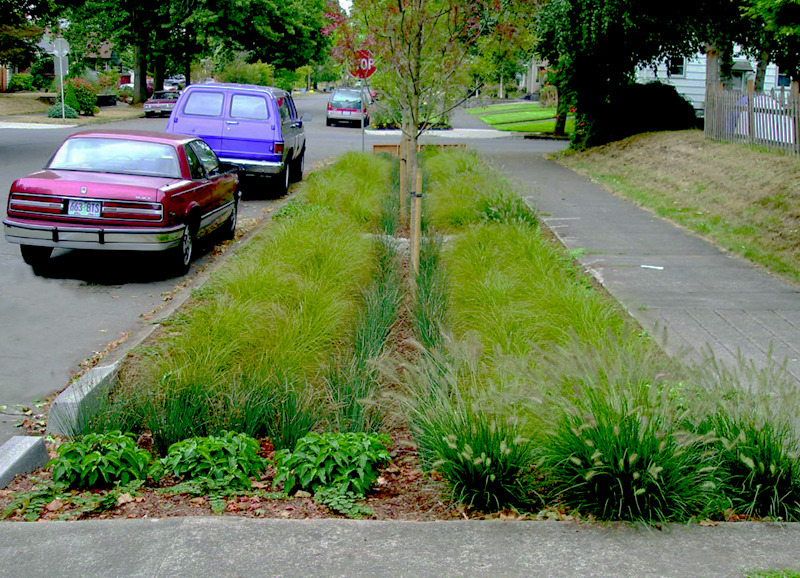 Human System on Natural System
How do characteristics of the built environment influence water quality and quantity?
Built environment:  % area impermeable surface, ratio of impermeable surface per resident…
Impermeable surfaces increase runoff/decrease permeation and groundwater recharge, increase the toxicity of runoff…
One remedy are built environment forms that conserve land cover and include green infrastructure